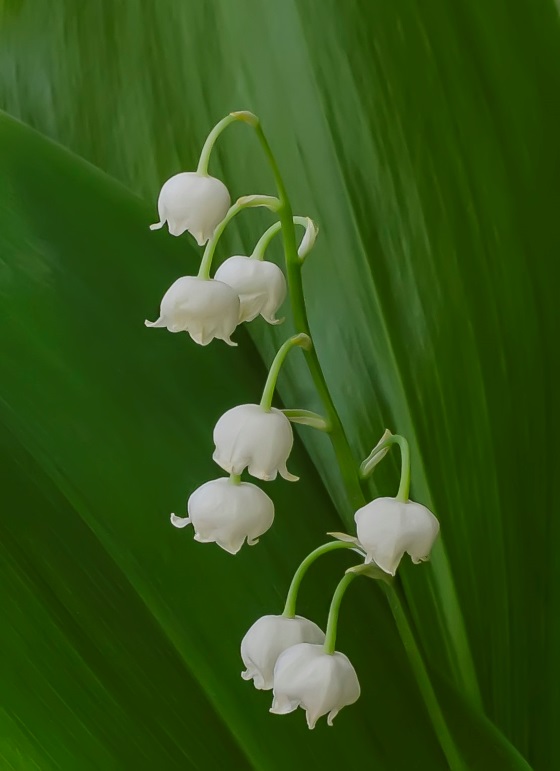 Prežihov VorancSOLZICE – 2. ura
26. 3. 2020
Za začetek še enkrat preberi črtico Solzice.

Poskusi čimbolj izvirno in na več načinov izraziti pomen naslednjih besed in besednih zvez iz besedila.
(v zvezek – zapiši POUSTVARJANJE po prebrani črtici Solzice)
Prepiši
PRIMER:
                                     je rekel                 je pripomnil
 
                            je povedal         JE ODVRNIL  
                                    je odgovoril                   je pritrdil
 
sem pretaknil
sem prihlačal				zapiši sam kot v zgornjem primeru
sem planil
je spoznala
Manj znane besede
VIGRED – koroško pomlad
škrlatna (mešanica barv 
modre in rdeče, 
oziroma točneje barvni 
odtenek med temnordečo 
in vijolično) večerna zarja 
PECA -  je gora na Koroškem, v vzhodnem delu Karavank, na slovensko-avstrijski meji (jo najdeš na zemljevidu?)
Legenda pravi, da pod njo spi Kralj Matjaž. 
V neposredni bližini Doma na Peci je Votlina Kralja Matjaža.
pobič - fantek, fantič
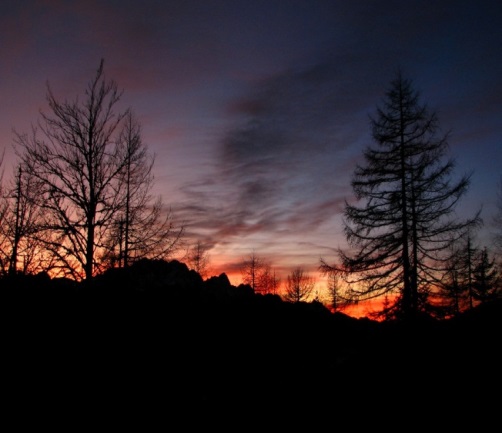 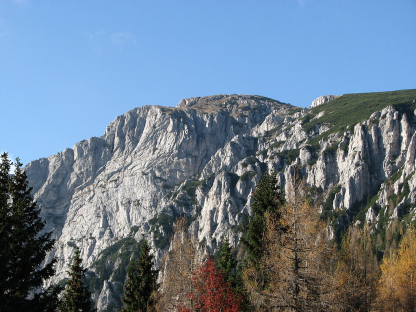 Odgovori na vprašanja
Odgovarjaj v zvezek – v celih povedih.
Česa si je mati želela?
Kje so solzice še rasle?
Zakaj ga je bilo strah Pekla?
Kako je spal to noč? Zakaj?
Kdaj je vstal?
Kakšno je bilo jutro?
Kako je prišel v Pekel?
Kako je trgal solzice?
Kdaj je pritekel domov?
Kakšna se mu je zdela mati?
Za konec
Opiši pomladno jutro (naredi miselni vzorec s ključnimi besedami).
Potem še to jutro ( z ustreznimi barvicami) nariši.
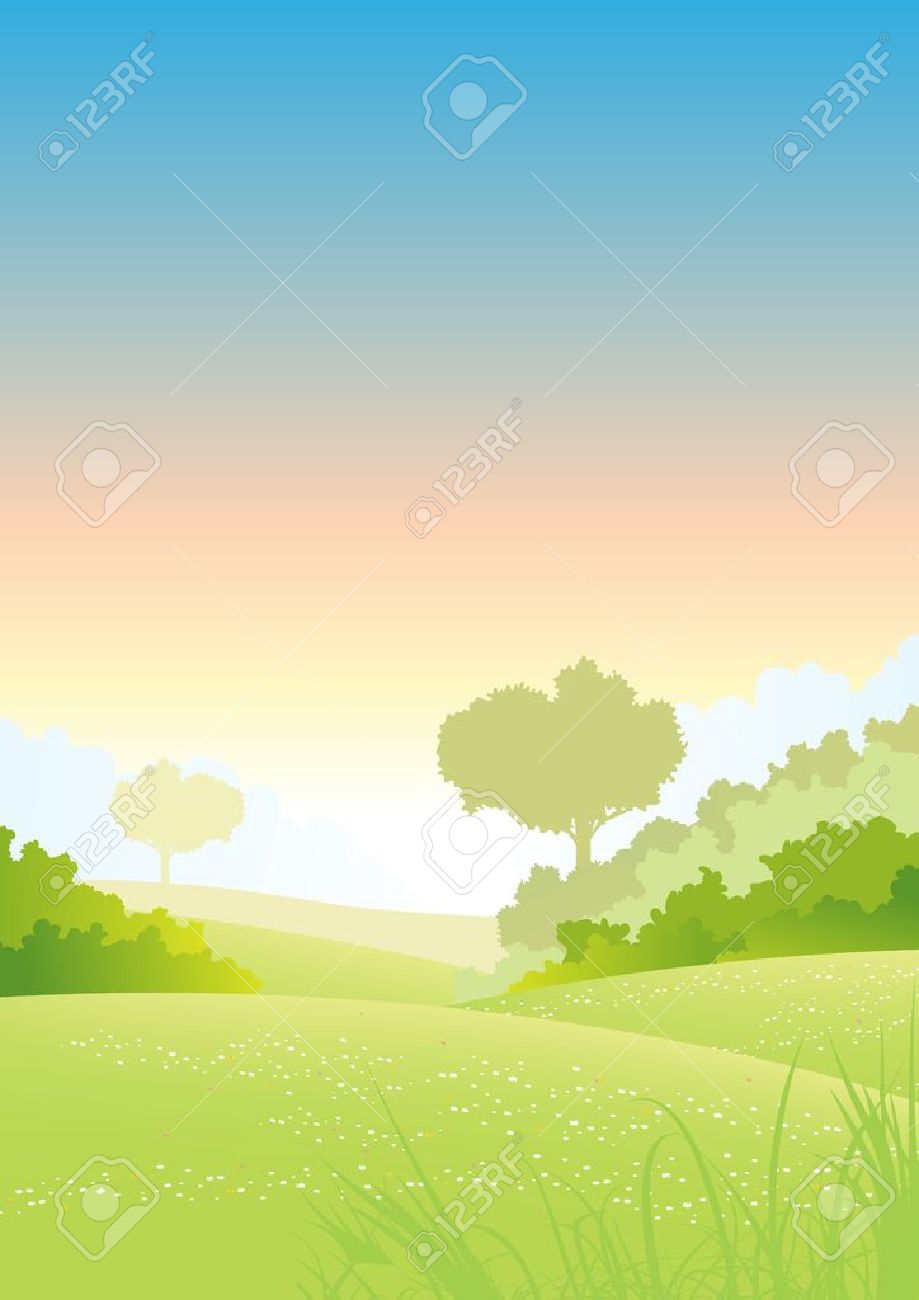